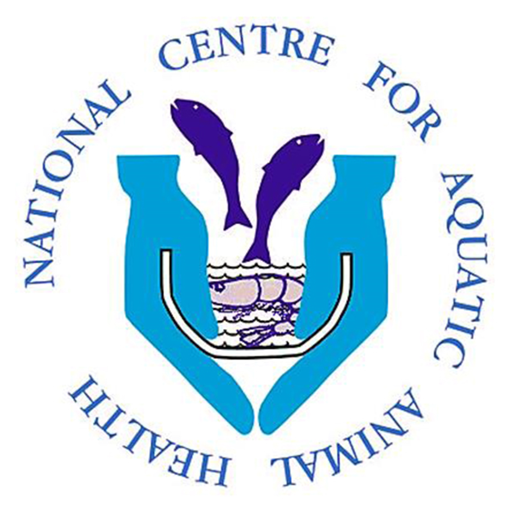 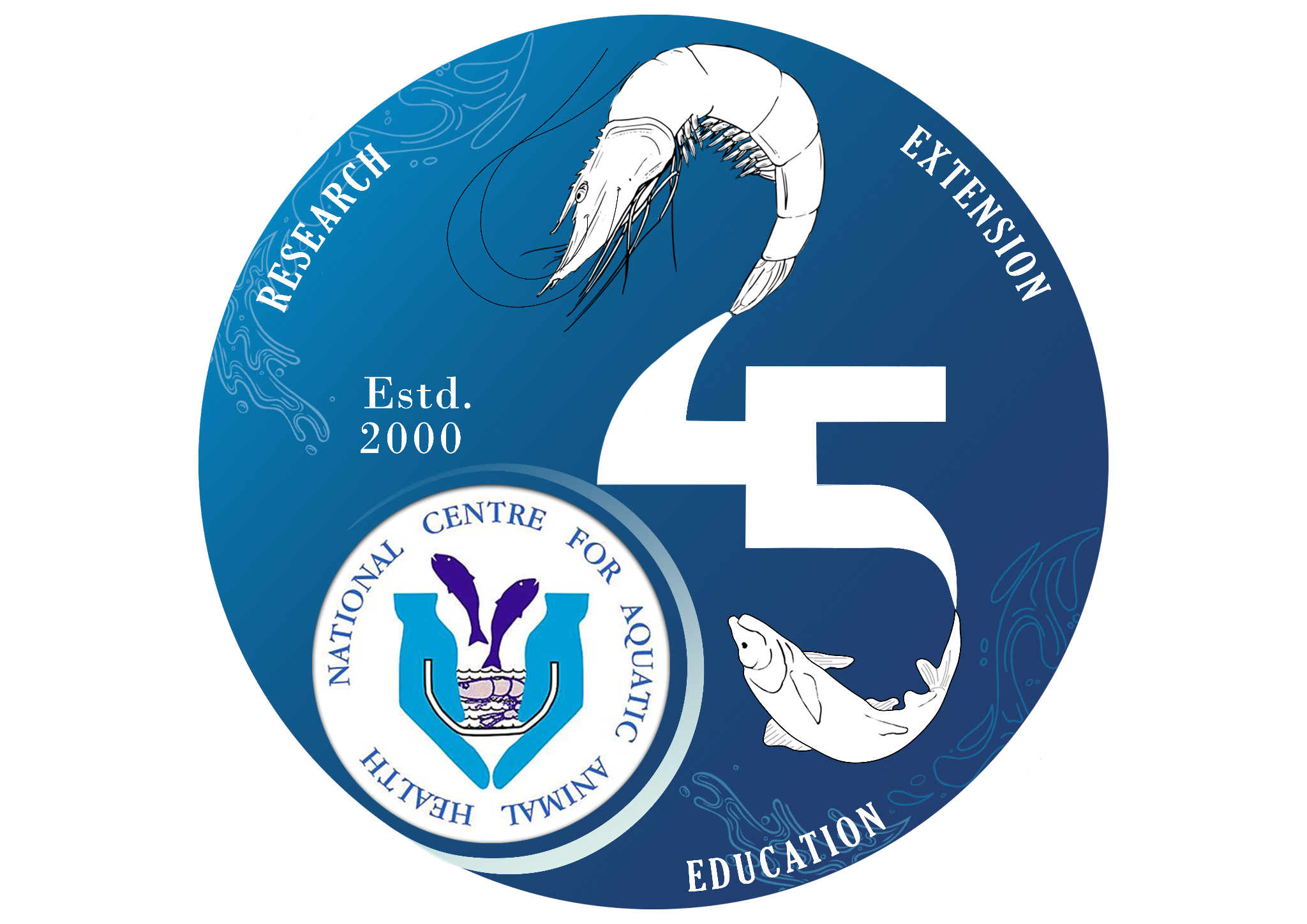 Title
Author1 , Author2
1 Affiliation, City, Country
2 Affiliation, City, Country
Corresponding author: email id
Presenting author email ID:
Code: AQUAMAP/
Introduction
I
Objectives
(figures)
Materials & Methods
NB: YOU ARE FREE TO CHANGE THEME/FONT/FONT COLORS/FONT SIZE (WITHIN PREFERED RANGES MENTIONED)SECTION ARRANGEMENTS ETC


THIS IS A TEMPLATE FOR POSTER SIZE UNIFORMITY
Results & Discussion
NB: YOU ARE FREE TO CHANGE THEME/FONT/FONT COLORS/FONT SIZE (WITHIN PREFERED RANGES MENTIONED)/SECTION ARRANGEMENTS ETC
THIS IS A TEMPLATE FOR POSTER SIZE UNIFORMITY
Conclusion
References
Acknowledgement